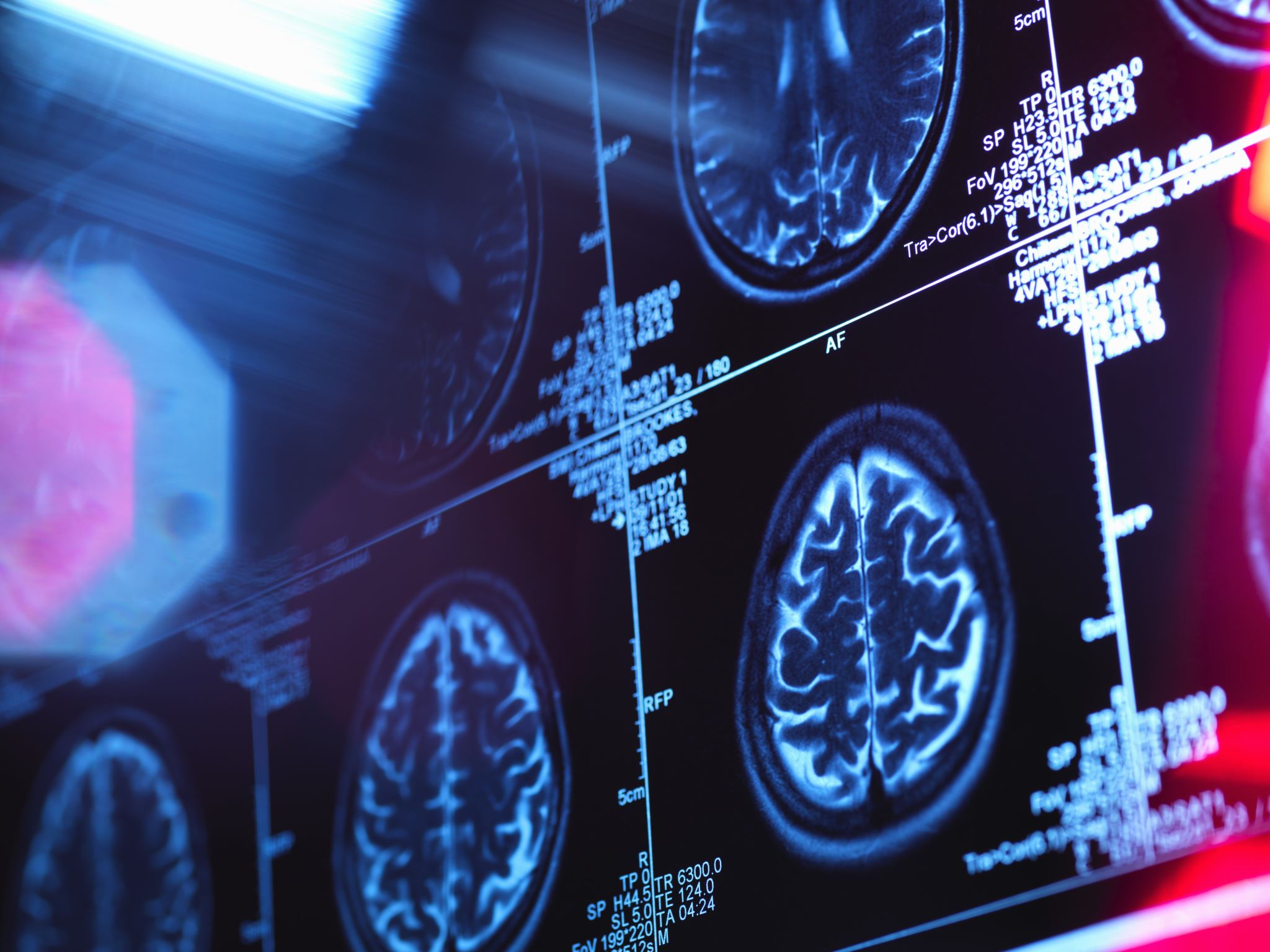 Preclinical Imaging: MRI Basic Safety Training
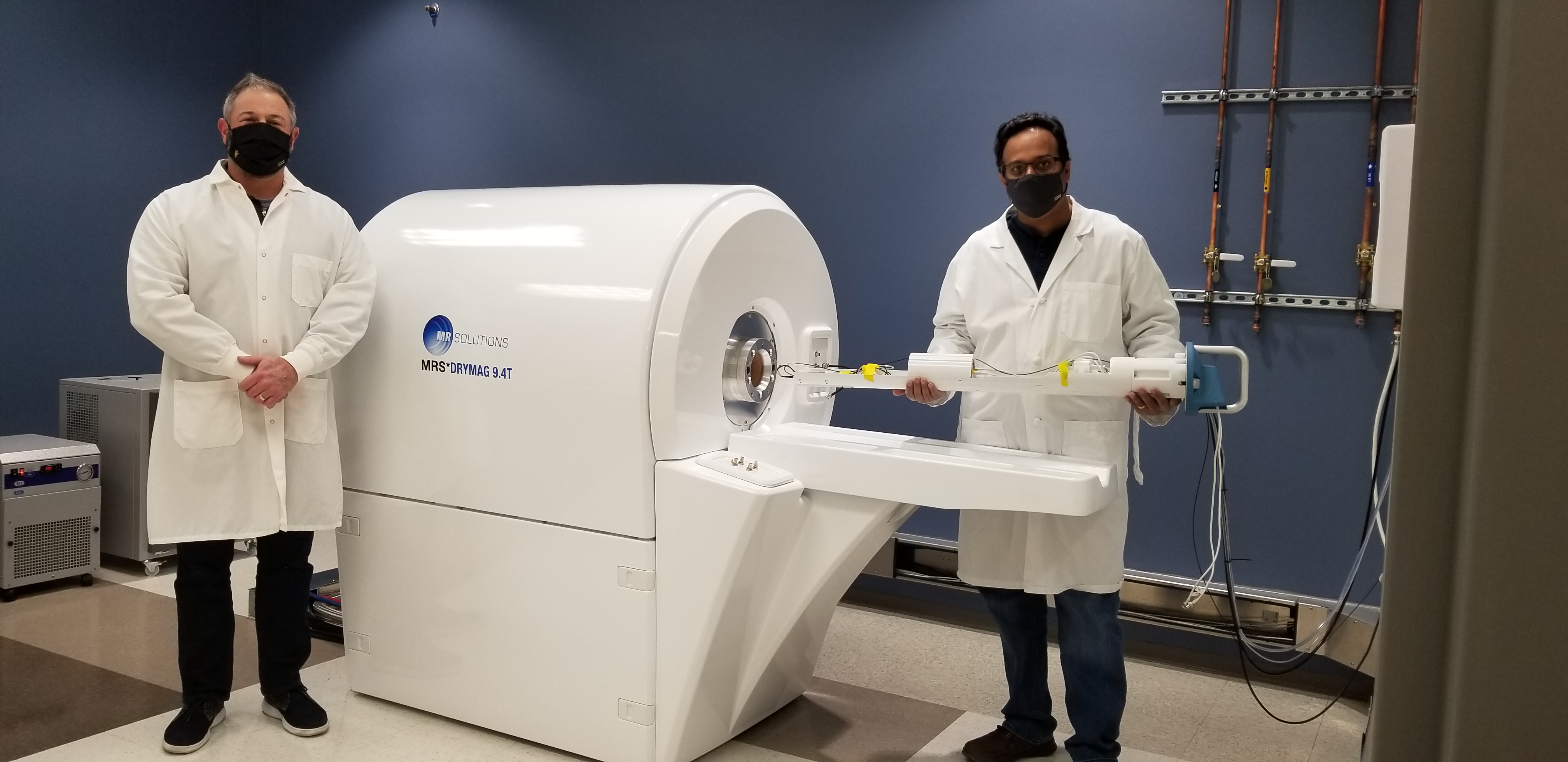 MRI Introduction
Personnel Safety
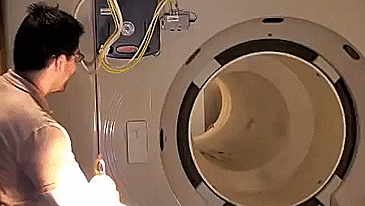 Metals
Ferrous/Ferromagnetic: Iron, steel, some stainless steel, nickel
Are attracted to the magnet
Paramagnetic: Gold, silver, platinum, titanium, aluminum, copper, brass, and lead
Can have induced magnetic forces

General Rule: Keep Metal Items Out!
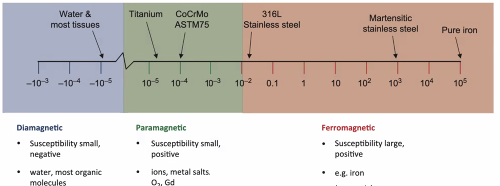 Equipment Safety
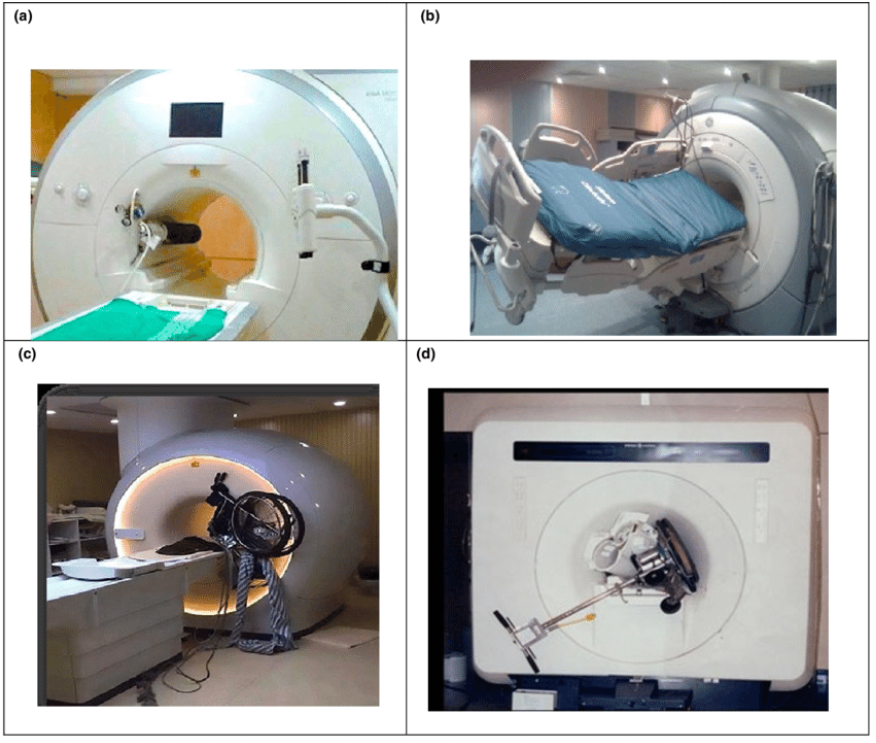 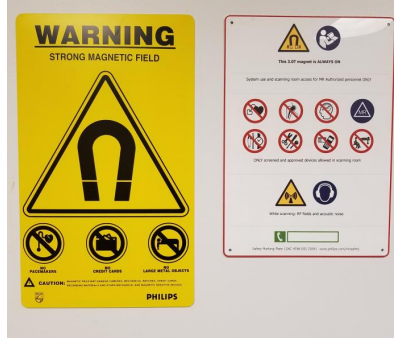 New items must be cleared by trained staff before bringing into the Magnet Room
Prevent any unknown items from entering the Magnet Room!

REMEMBER: The MRI IS ALWAYS ON!
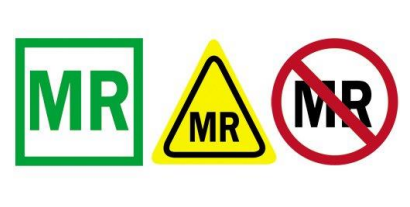 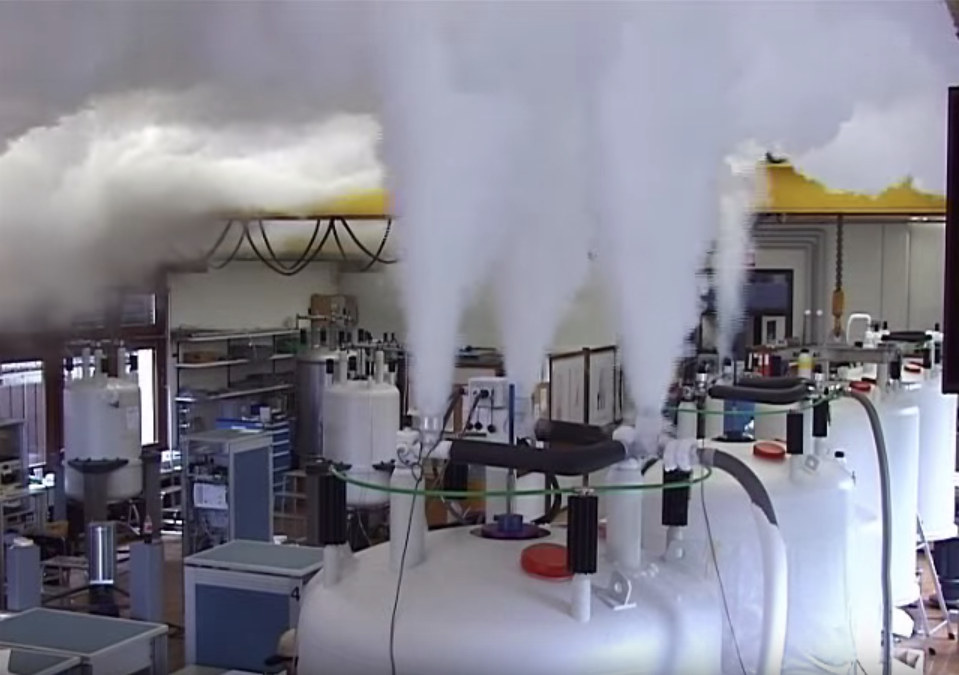 Facility Hazards To Be Aware Of
Preclinical Imaging and NMR share the same space
Magnetic Field Hazards 
Always ON! 
There are barrier-less magnet zones so walking outside of designated paths are unsafe
Cryogenic Hazards 
Asphyxiation (nitrogen 695:1 helium 760:1) 
Frostbite       (nitrogen -196C helium -269C) 
Chemical Explosions 
Chemical Hazards 
Potentially Toxic and Dangerous compounds and solvents
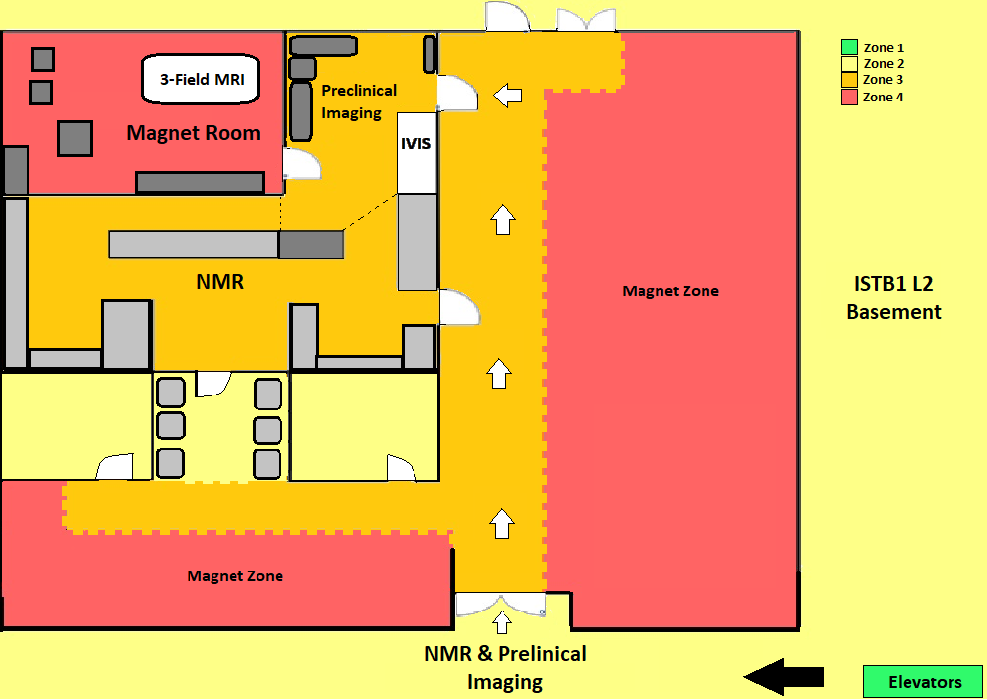 Facility Zones
Zone 1: Public Areas
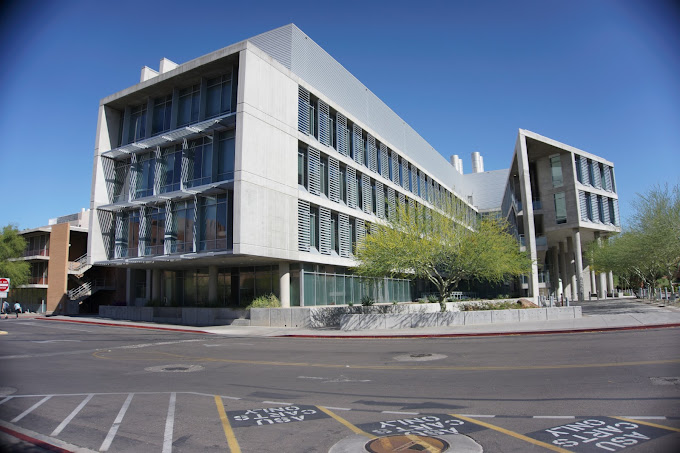 Elevators
Restrooms
ISTB1 Lobby
Zone 2: Low-Risk
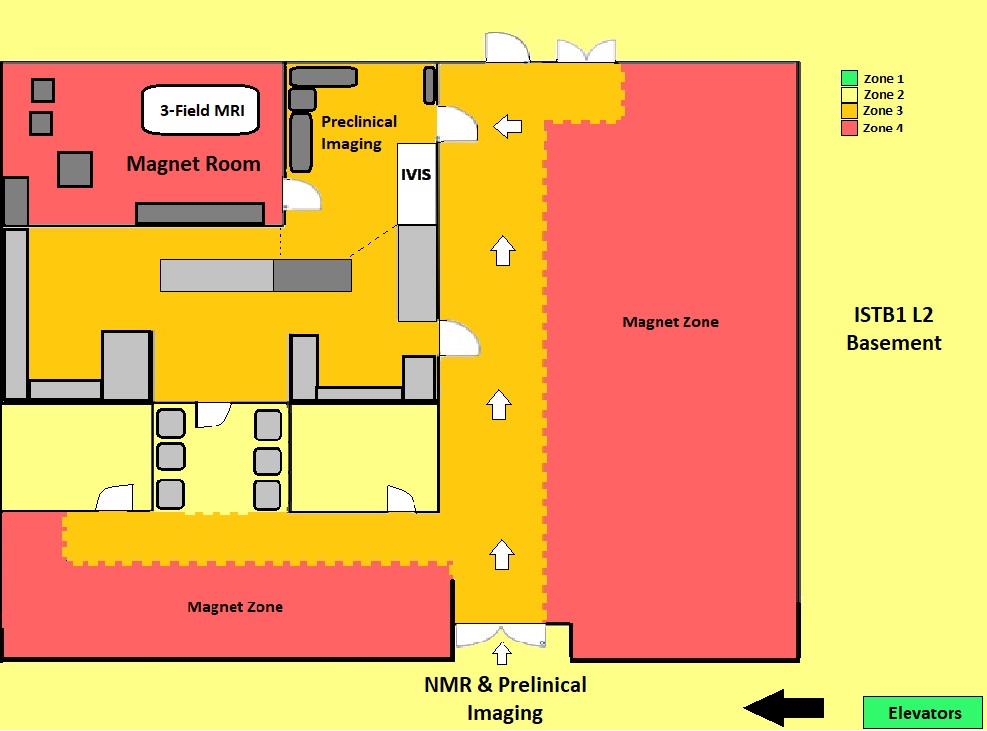 Break area
Staff Offices
ISTB1 L2 Pathways outside of facility to and from elevators/stairwells
Zone 3: Trained Staff
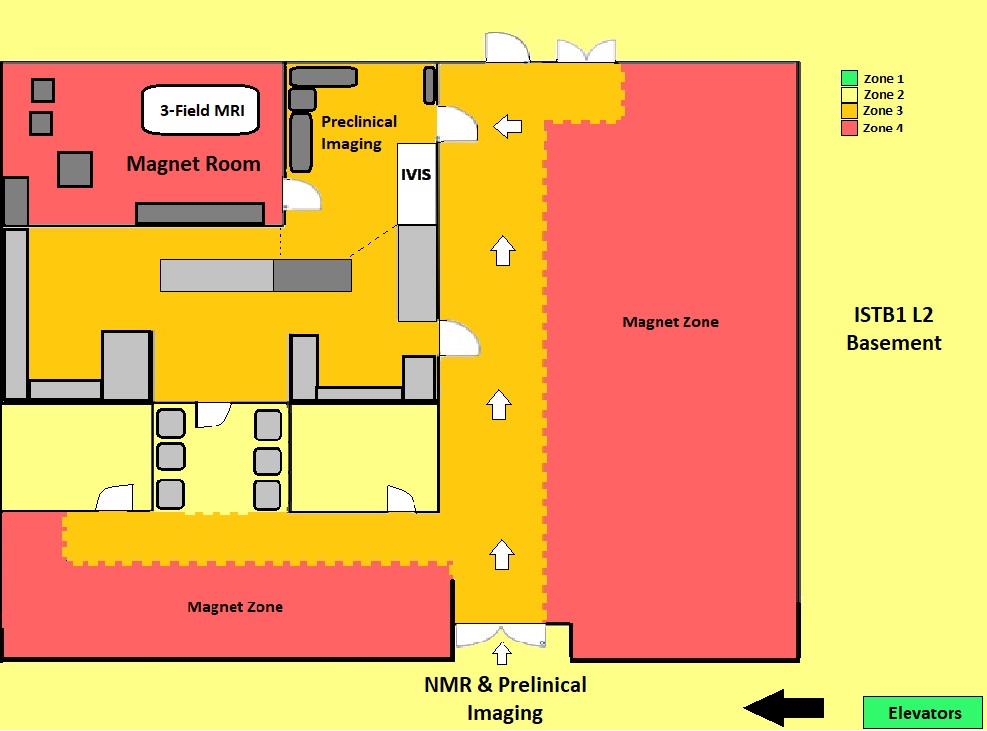 Untrained Students/Visitors Must Have Permission from Proper Channels, Briefed On Hazards, & Screened
MR Computer & Bench Stations
Areas Just Outside Of Magnet Zones
Zone 4: High Risk
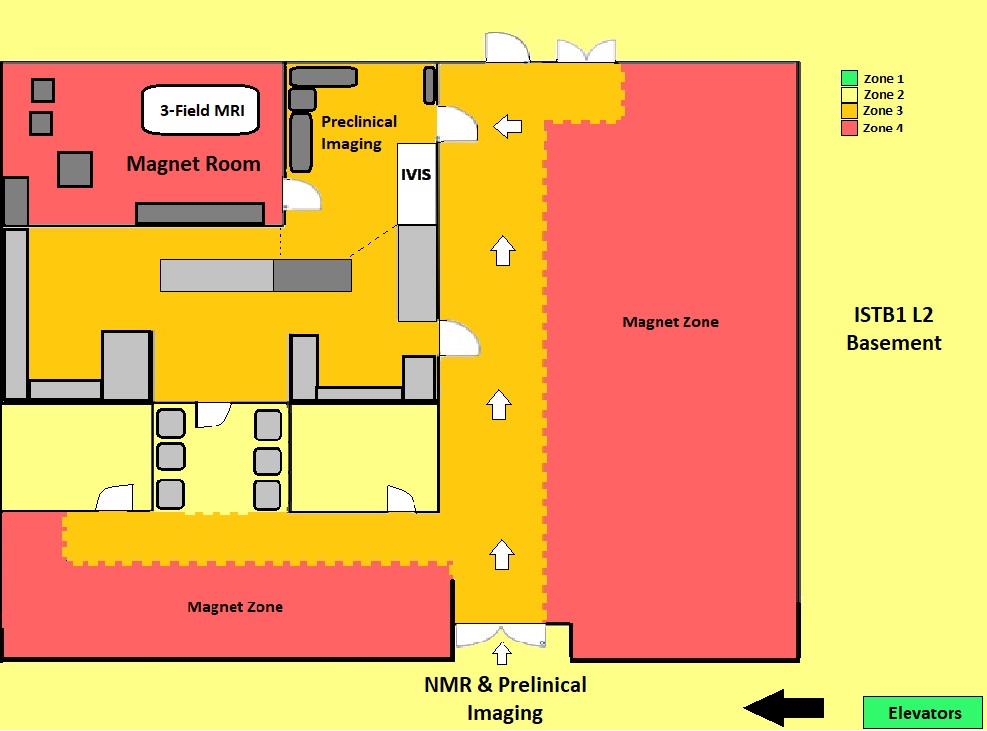 Magnet Zones
Restricted To Trained Staff Only
Keep belongings And Unauthorized Items Out!
Ferrous Metals Brought Here Pose A Huge Danger!
No Food or Drink Area
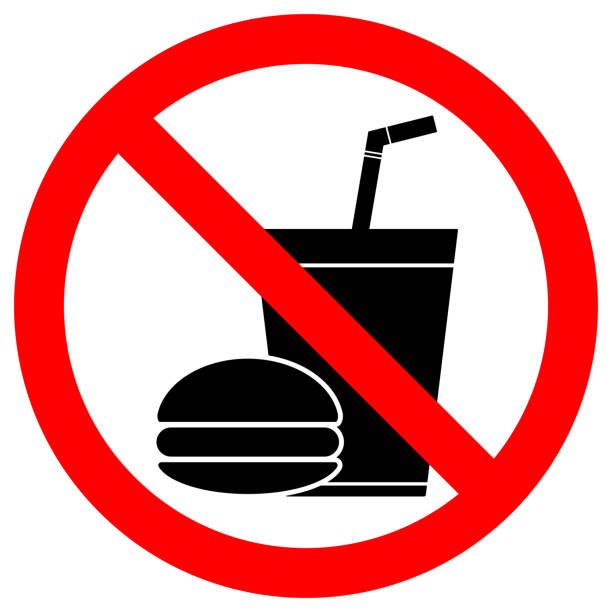 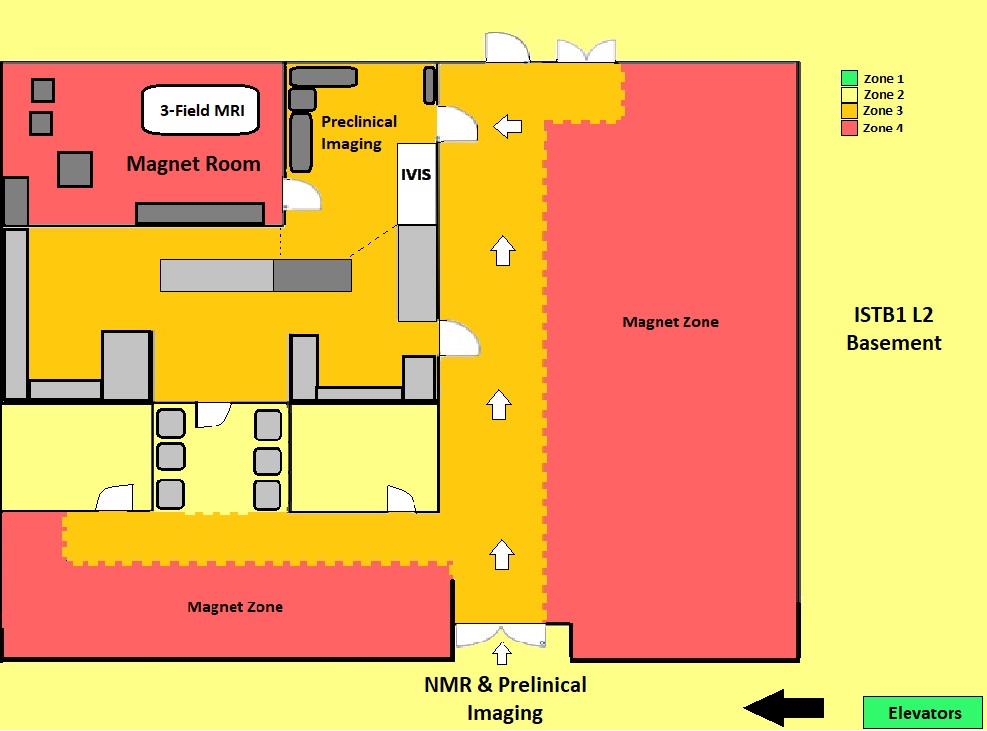 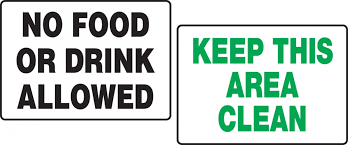 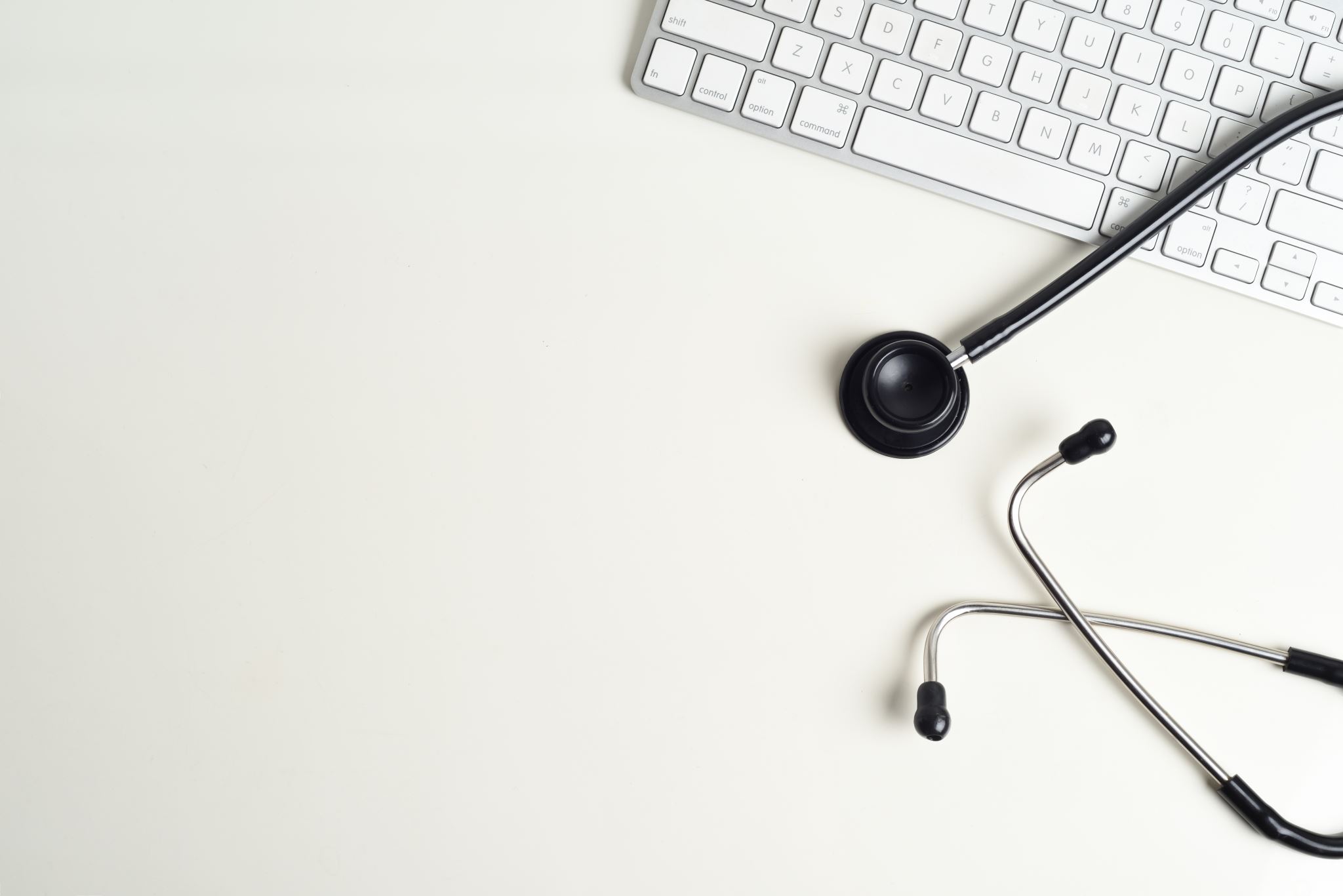 Important Takeaways
Safety Certification Guide:
MRI Safety Instructions
MR Medical Screening Form
Magnet Safety Test
Facility Walkthrough
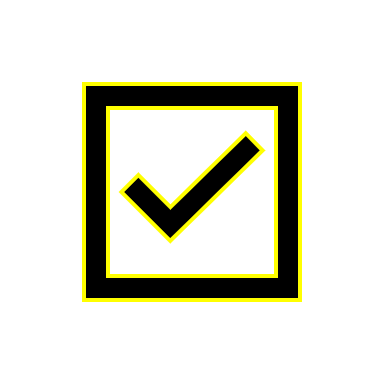 The MRI Is ALWAYS ON!
Be Vigilant!
General Rule: Keep ALL Metal Items OUT!
Ferrous = Attracted To Magnet
Remove Belongings Before Entering The Magnet Room
Check New Items With Staff
Review Facility Zones
Follow Designated Paths
Be aware of the areas you enter

HAVE FUN! STAY SAFE!